Beam-beam limit vs. number of IP's and energy
K. Ohmi (KEK-ACCL)
HF2014, Beijing
Oct 9-12, 2014
Thanks to Y. Funakoshi
3D beam-beam interaction
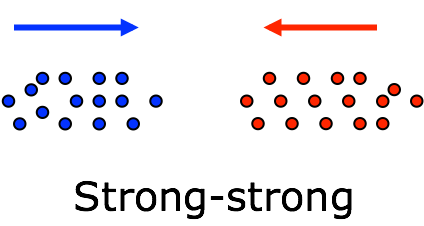 A bunch is divided into several slices which contain many macro-particles.
Potential of colliding beam is evaluated by Particle in Cell method using 2D mesh.
Collision is calculated slice by slice.
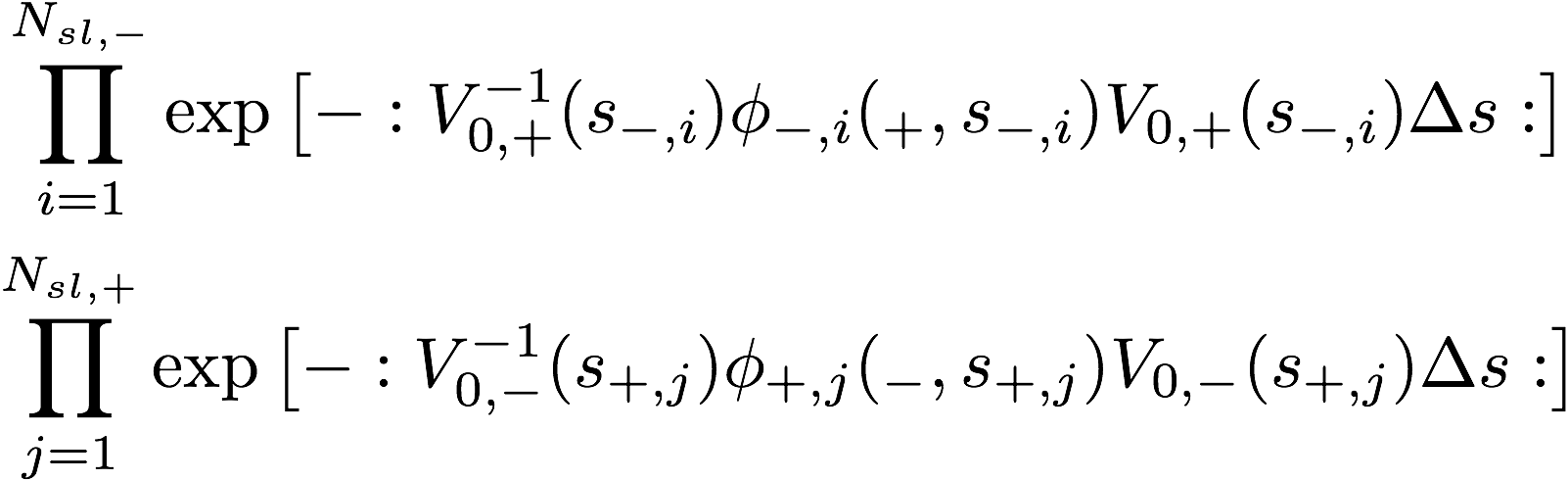 drift between slices
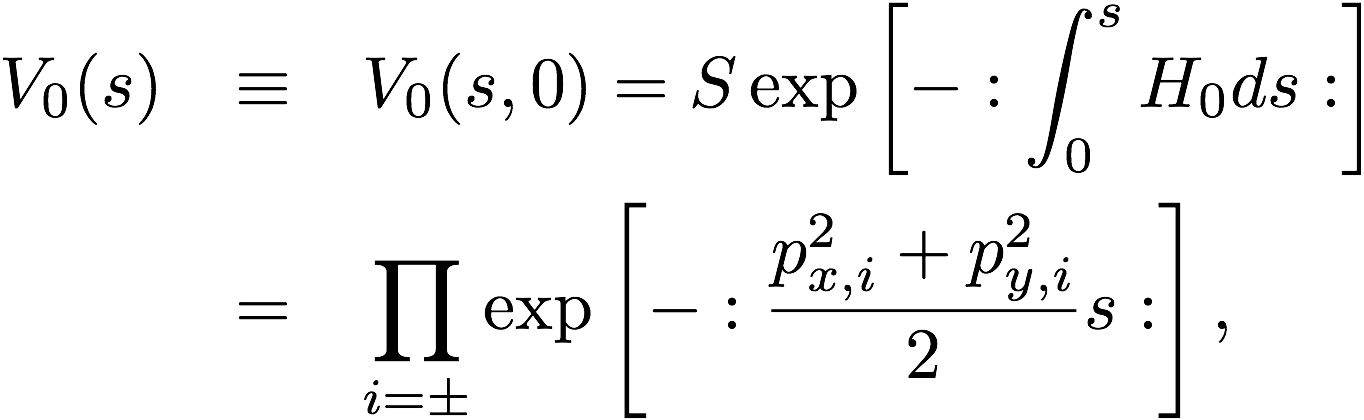 3D symplectic integrator for slice-by-slice collision
Potential is calculated at sf and sb.
Potential is interpolated to si between sf and sb.
sf
sf
sb
sb
si
si
Since the interaction depends on z, energy kick should be taken into account dφ/dz.
We repeat the same procedure exchanging particle and slice.
Weak-strong simulation
Strong beam is sliced. Macro-particles in weak beam collide with the strong beam.
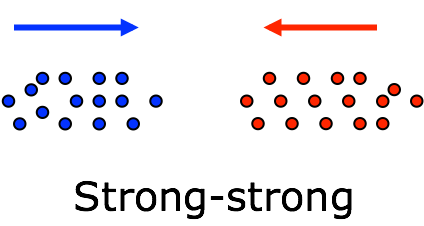 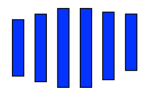 weak
Strong-strong simulation for CEPC
Luminosity behavior depends on tune operating points.
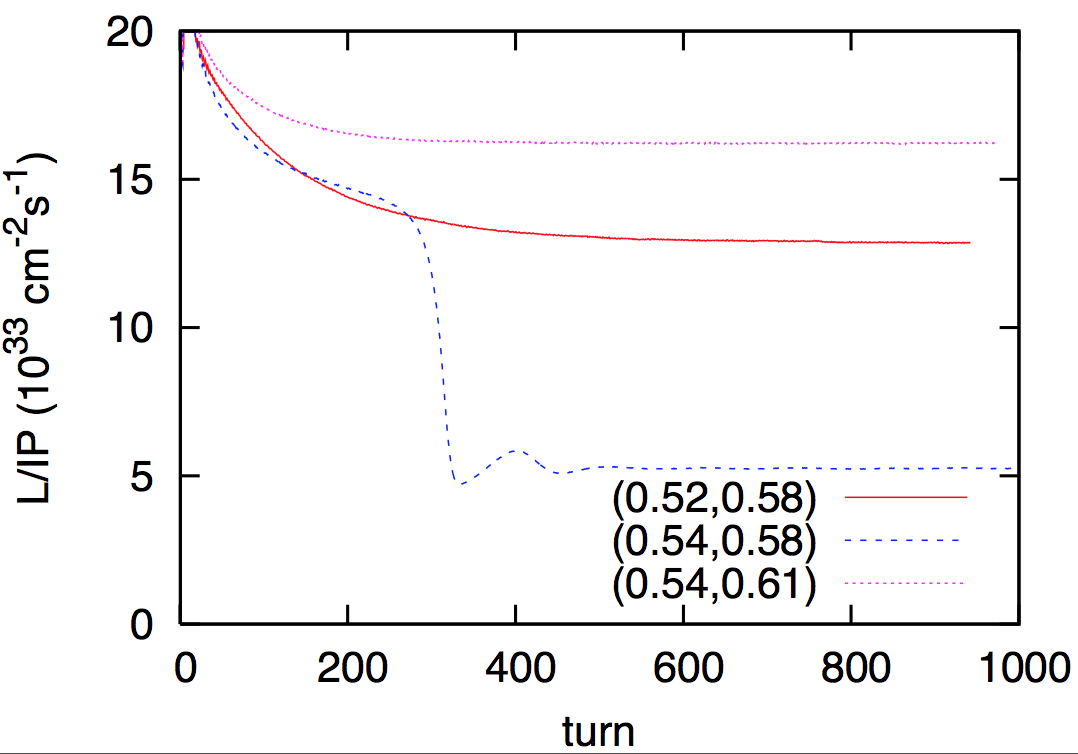 Dependence on by* (CEPC)
Tune shift including bunch length due to beamstrahlung, sz~2.8mm
Simulated luminosity as function of by*.
by*=2mm is better.
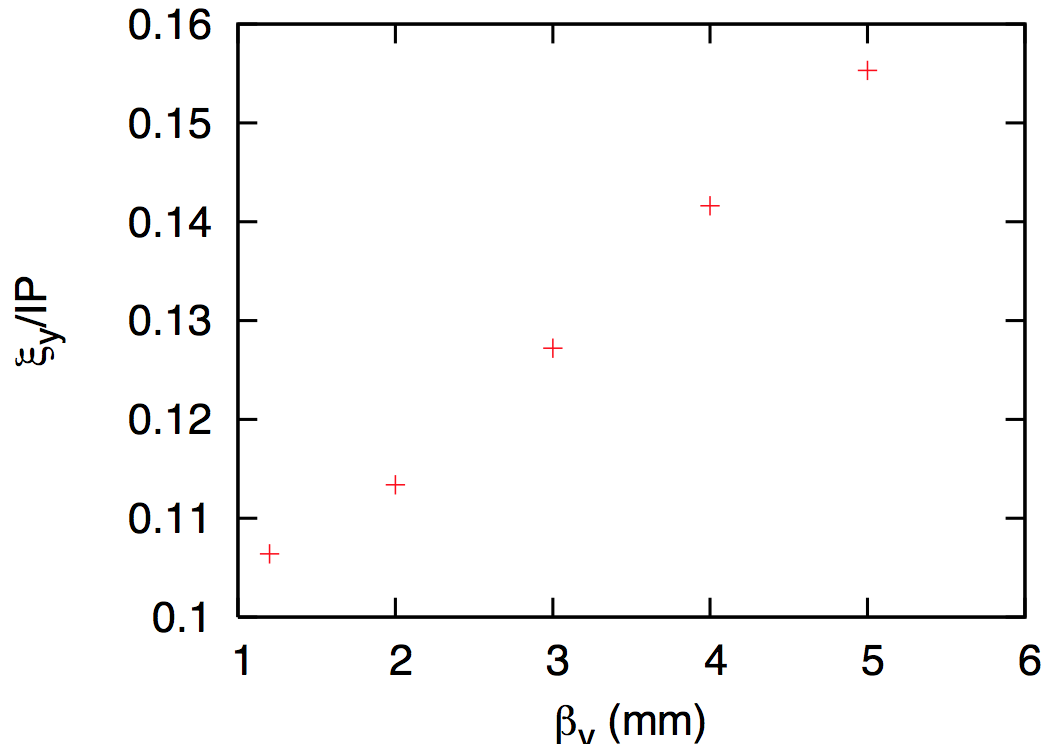 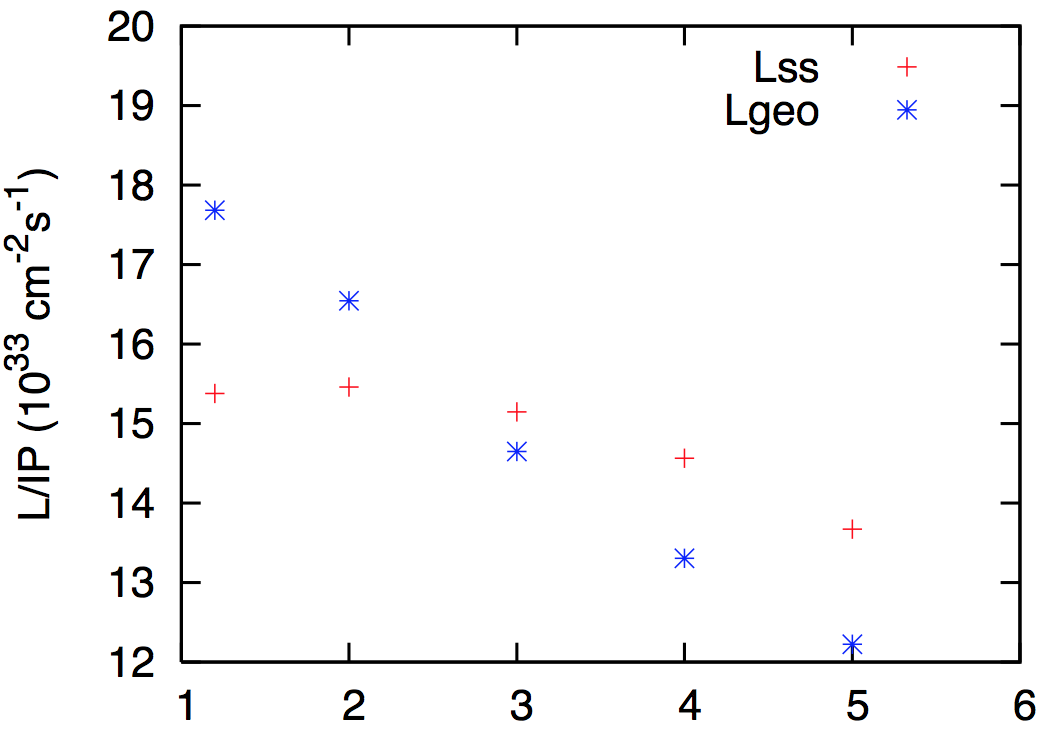 Tolerance for Vertical dispersion at IP in CEPC
Weak-strong simulation for TLEP
H   Ldesign=6x1034                t  Ldesign=1.8x1034




W  Ldesign=12x1034                Z  Ldesign=28x1034
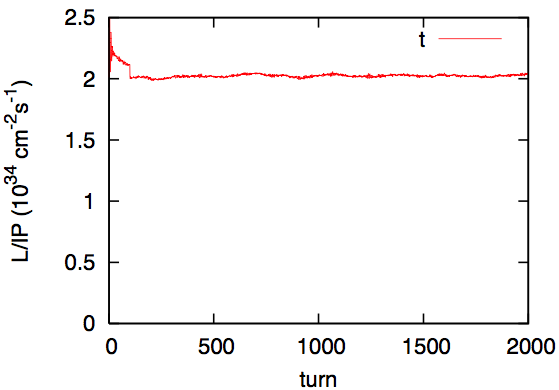 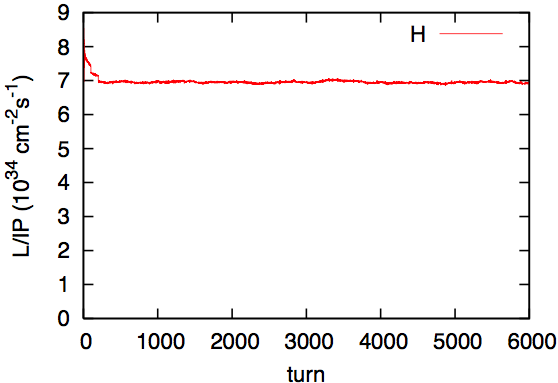 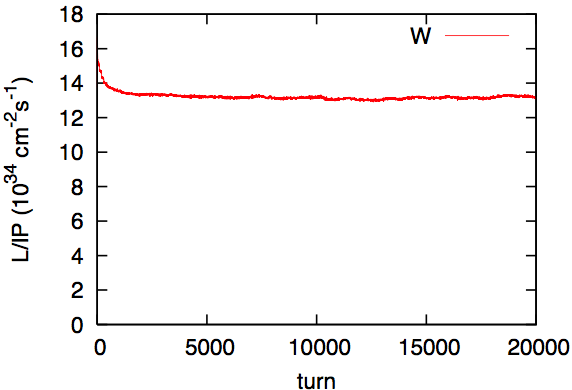 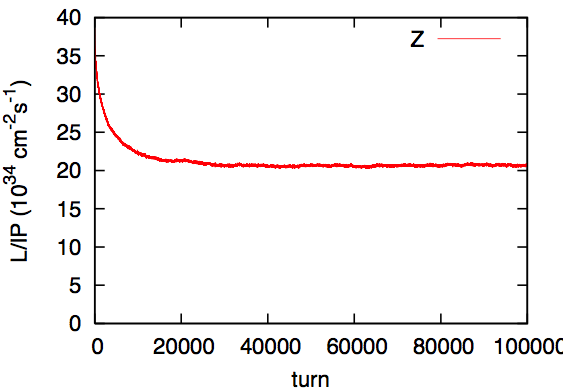 Crab waist option for TLEP-Z
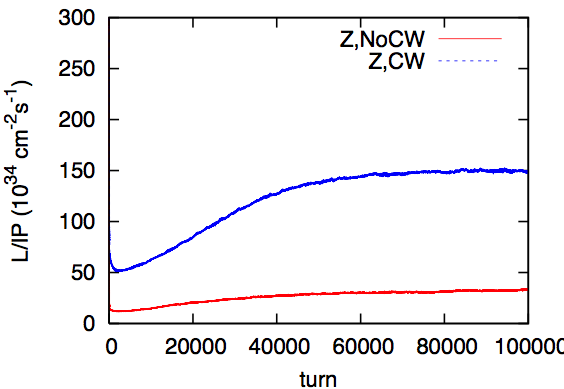 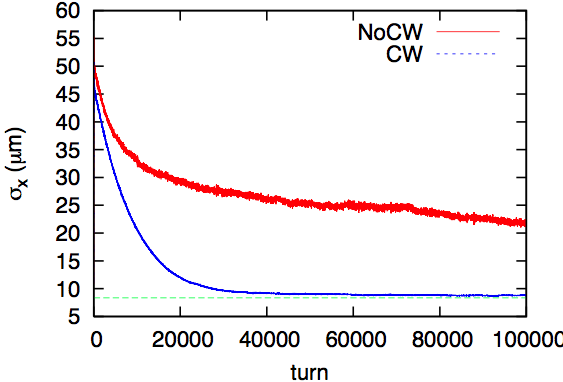 L
L
Ldesign=219
sx
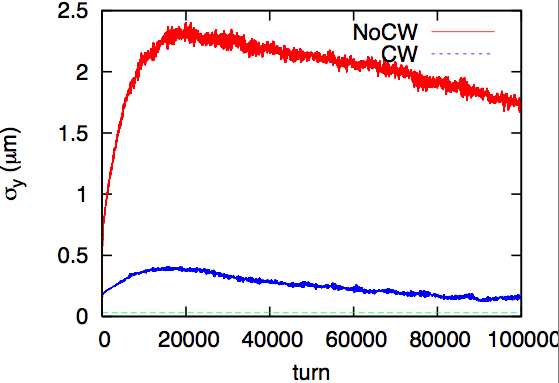 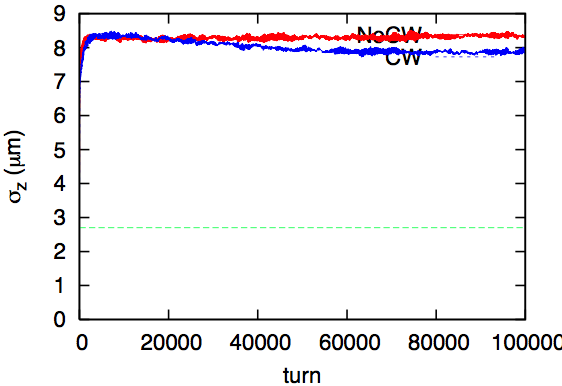 sy
sz
Strong-strong simulation for TLEP-H
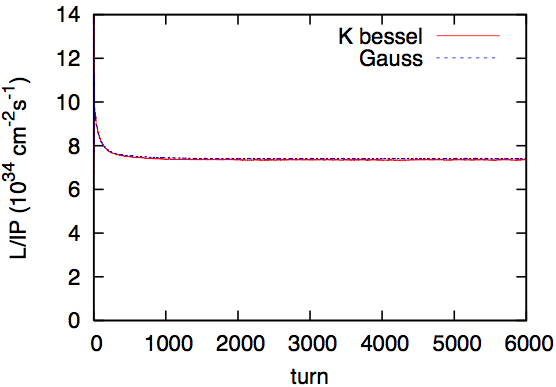 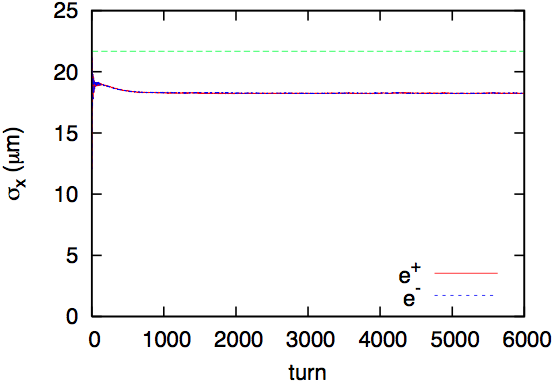 L
L
sx
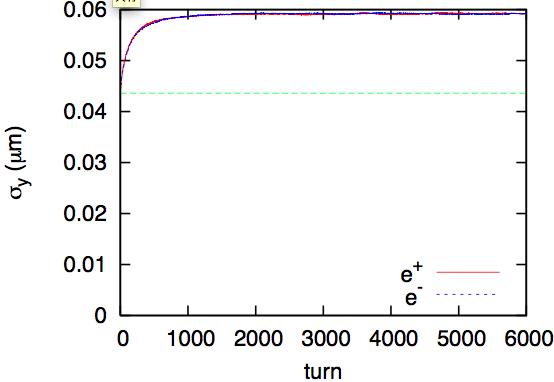 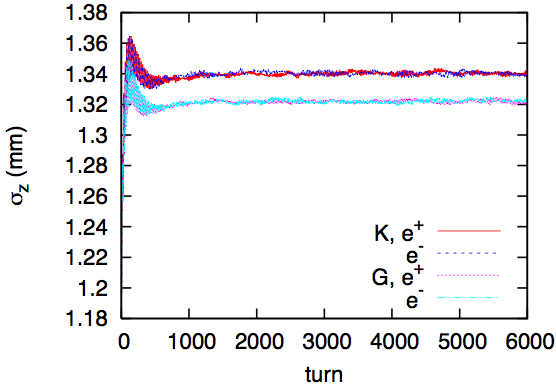 The difference is not seen in CEPC
sy
sz
Strong-strong simulation for TLEP-t
L
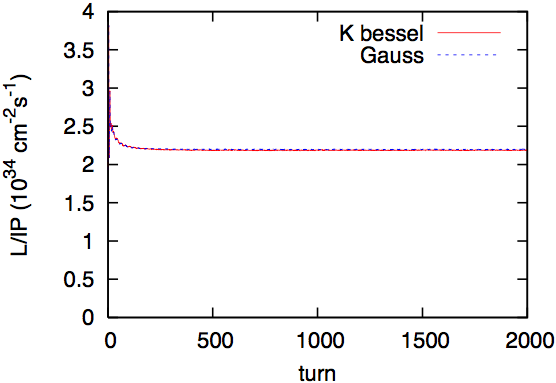 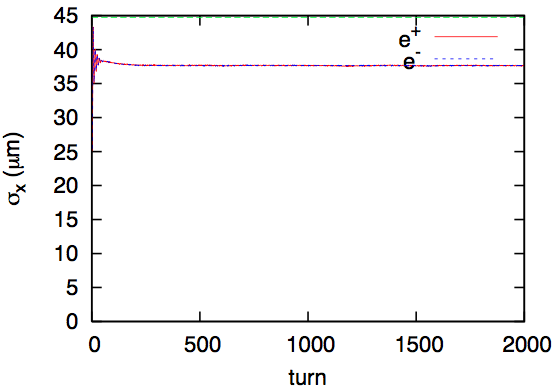 L
sx
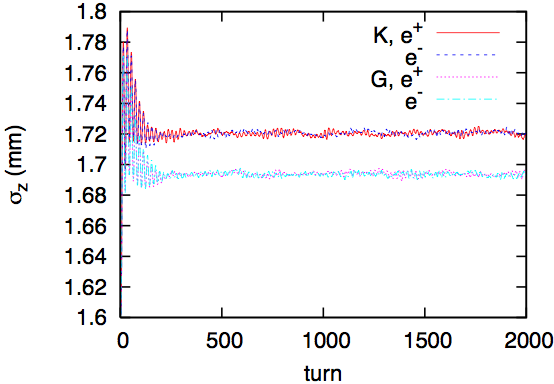 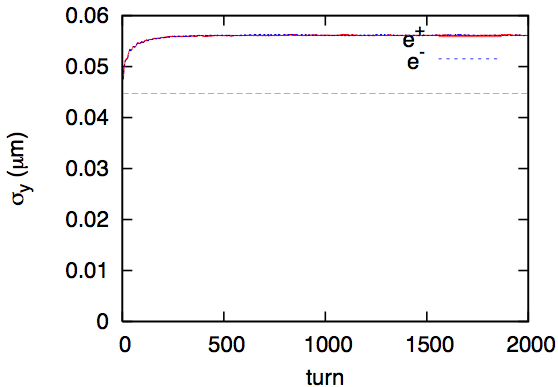 sy
sz
Summary of luminosity simulation
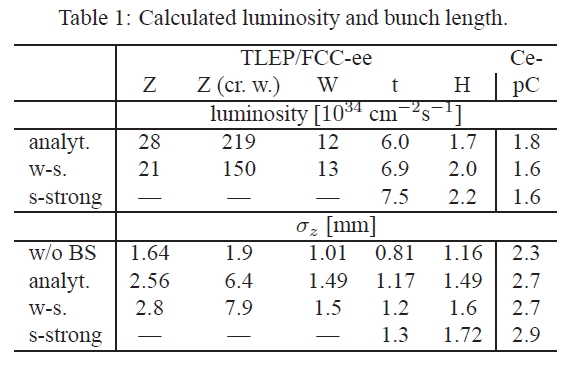 t
H
Systematic study for beam energyLEP experiences
LEP1:  E=45.6 GeV, ty/IP=2888 turns, Ne=1.2x1010, nx, ny=(0.5775,0.0425)/IP,xy0=0.044 , xy=0.044
LEP1.5: E=65 GeV ty/IP=1000 turns, Ne=2.0x1010, nx, ny=(0.5645,0.0415)/IP, xy0=0.051 , xy=0.051
LEP2: E=94.3 GeV ty/IP=326 turns, Ne=4.0x1010, nx, ny=(0.5713,0.0388)/IP, xy0=0.075 , xy=0.073
LEP21: E=97.8 GeV ty/IP=293 turns, Ne=4.0x1010, nx, ny=(0.585,0.045)/IP, xy0=0.079 , xy=0.0785
Courtesy of H. Barkhardt
Current dependence of luminosity in LEP1 (strong-strong)
xy is saturated at 0.12 for nx, ny=(0.5775,0.0425)
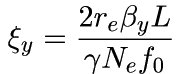 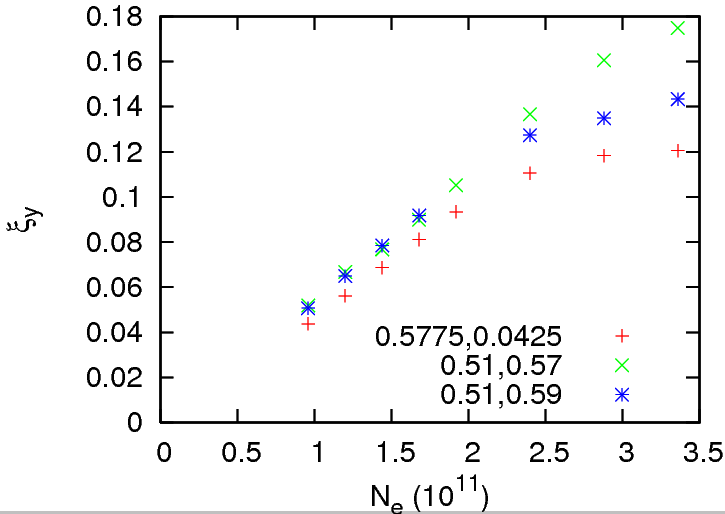 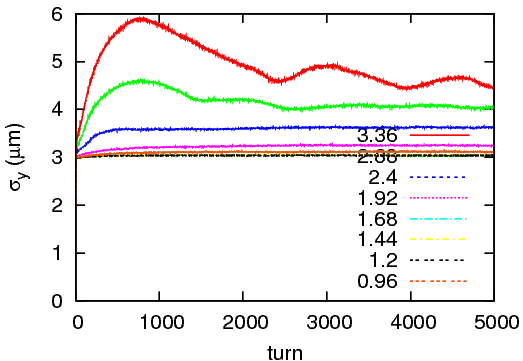 Why is xy saturated
Vertical synchro-beta coherent motion is seen.
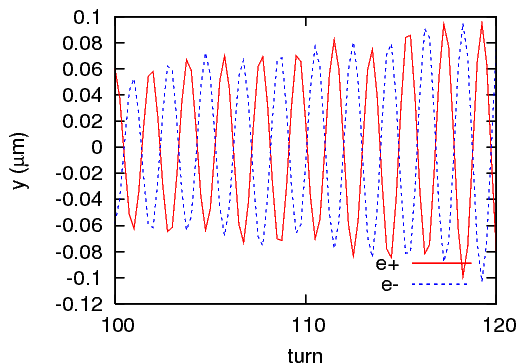 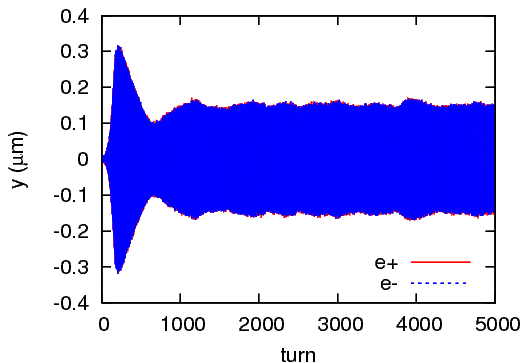 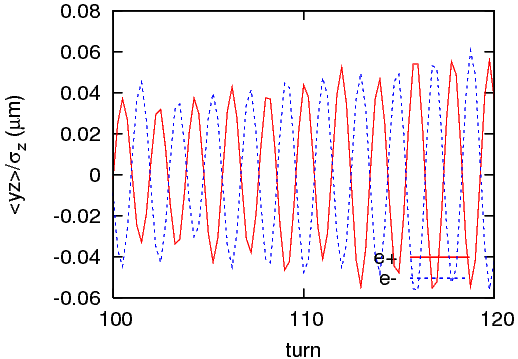 Current dependence of luminosity in LEP1.5 (strong-strong)
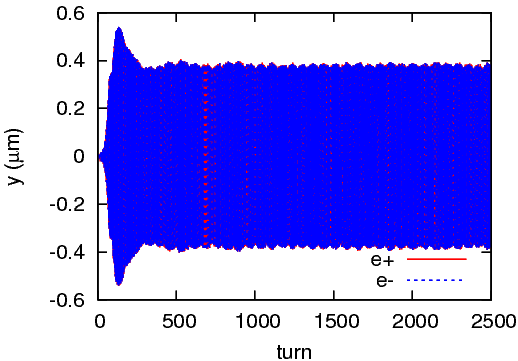 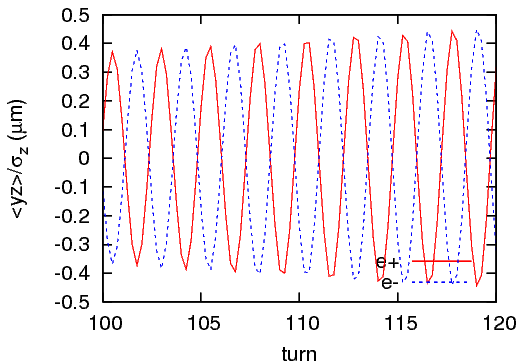 Vertical synchro-beta coherent motion is seen at xy=0.05.
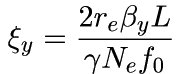 Current dependence of luminosity in LEP2 (strong-strong)
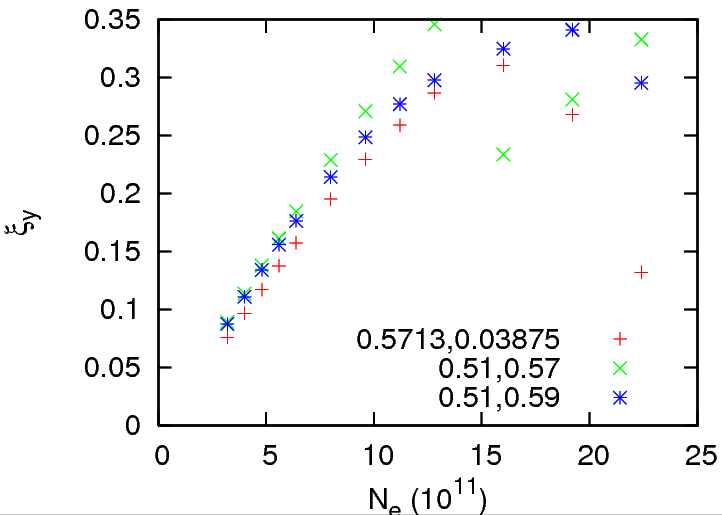 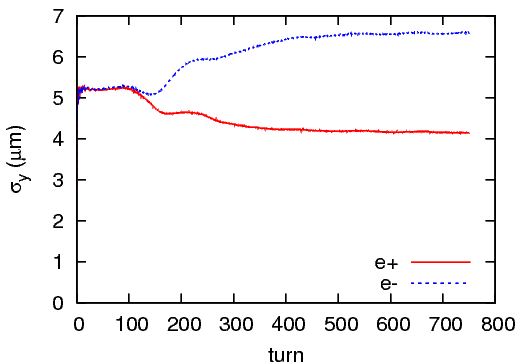 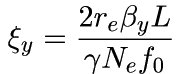 xy limits at 0.3.
No coherent instability is seen.
Beam size flip/flop
Current dependence of luminosity in LEP2.1 (strong-strong)
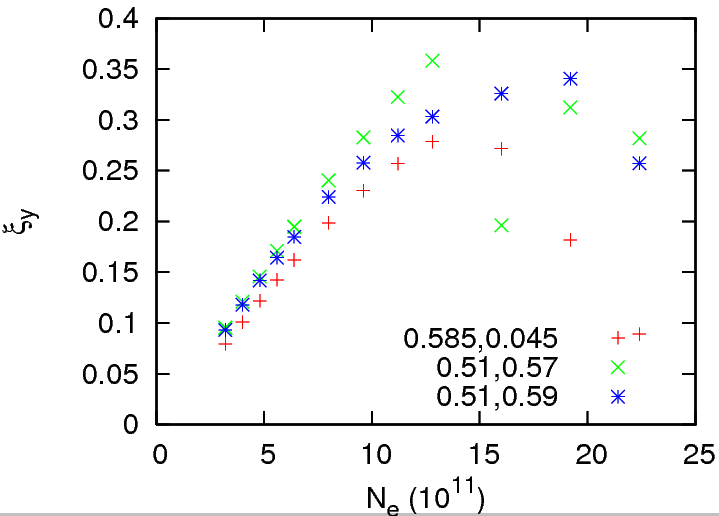 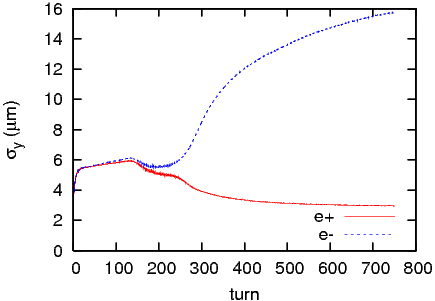 xy limits at 0.3.
No coherent instability is seen.
Beam size flip/flop
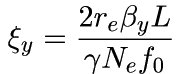 Weak-strong simulation
Only incoherent effects can be studied.
LEP1  xy,max=0.22                                     LEP1.5 xy,max=0.33
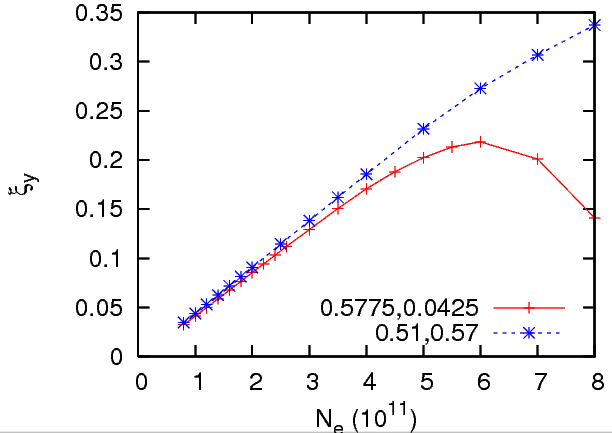 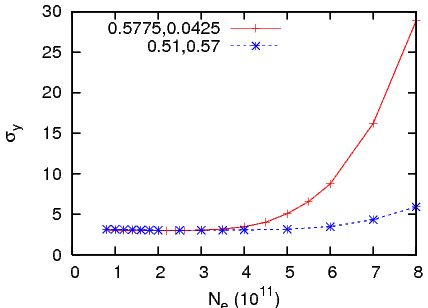 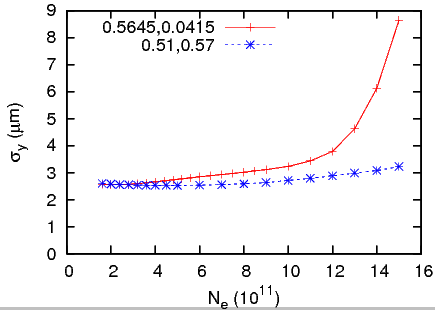 Weak-strong simulation
LEP2  xy,max=0.3                                     LEP1.5 xy,max=0.34
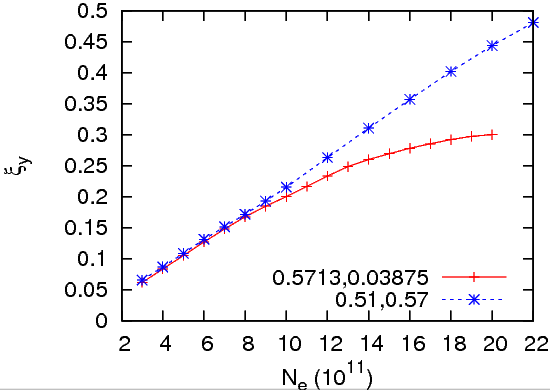 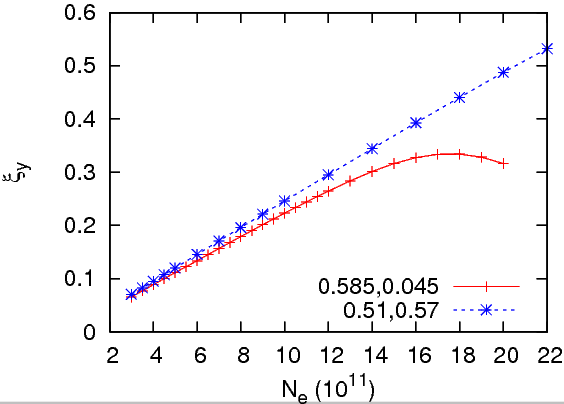 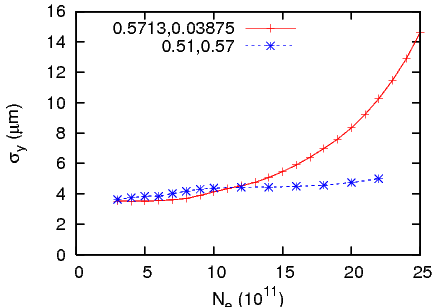 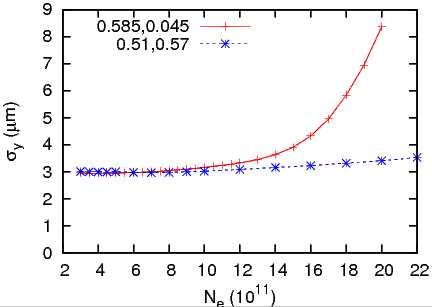 Damping rate
Beam-beam tune shift evaluated by luminosity
Simulation shows very high tune shift.
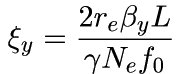 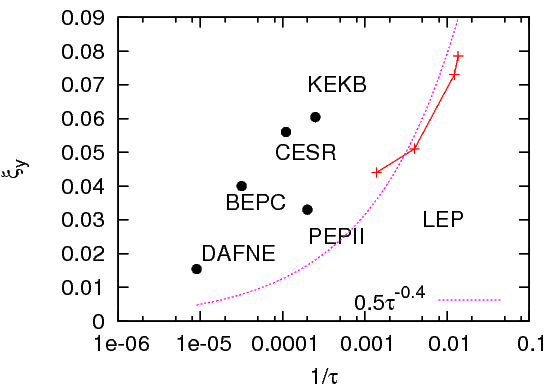 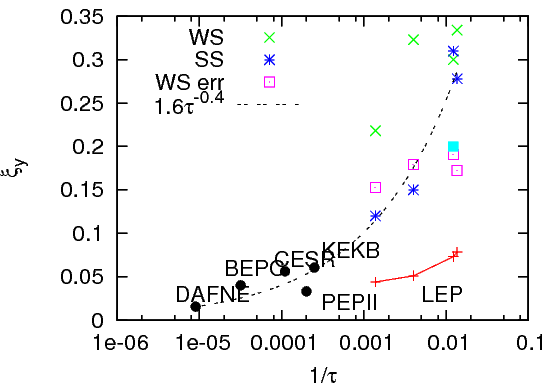 Number of IP
When the super-periodicity is perfect, simulations using IP phase difference are correct. 
Betatron phase between IP’s modulates.
IP Twiss parameters,  b, x-y coupling, h are not equal in every IP’s.
IP offset also shifts in each IP.
Vertical betatron Phase modulation
A sample
(1) Df12,Df23,Df34=0.01, 0.02, 0.01,
(2) Df12,Df23,Df34=0.02, 0.04, 0.01,
(3) Df12,Df23,Df34=0.0417, -0.02, -0.01

DNe=0.1Ne
r2=0.0024, -0.0024,0.0048,-0.0024 (KEKB level)
Dy/sy=0, 0.25, 0.5,-0.25
Effect of phase error in strong-strong simulation for LEP2
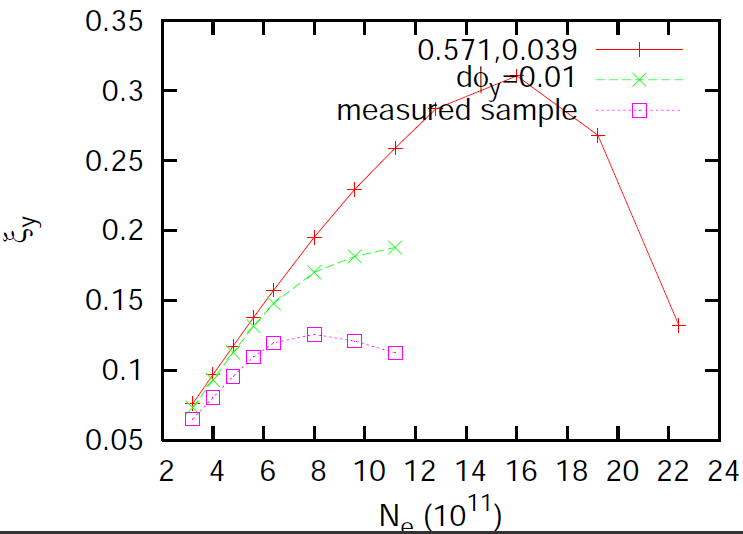 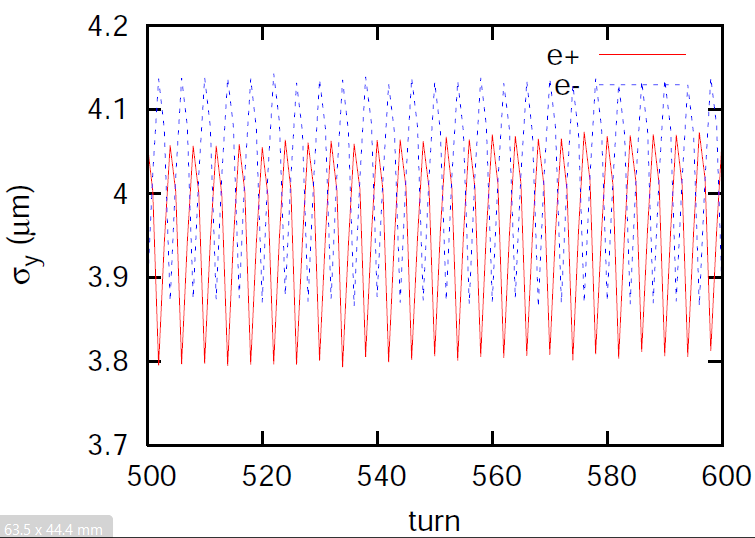 Effect of phase error in weak-strong simulation
LEP1                                  LEP15





xy,max degrades drastically.
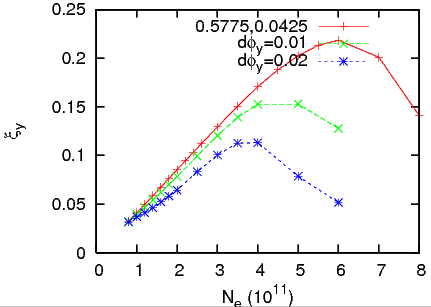 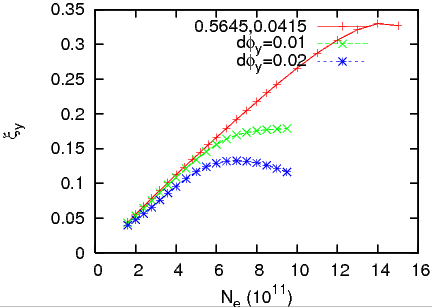 Effect of phase error in weak-strong simulation
LEP2                              LEP21
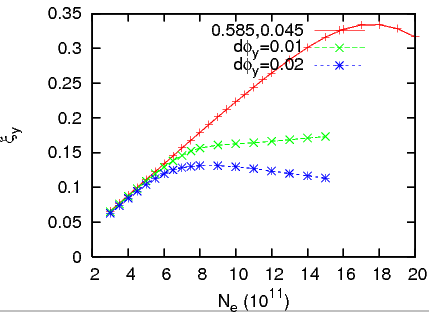 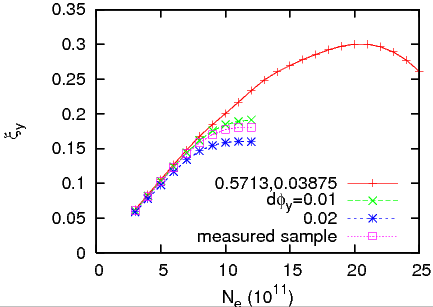 x-y coupling, collision offset
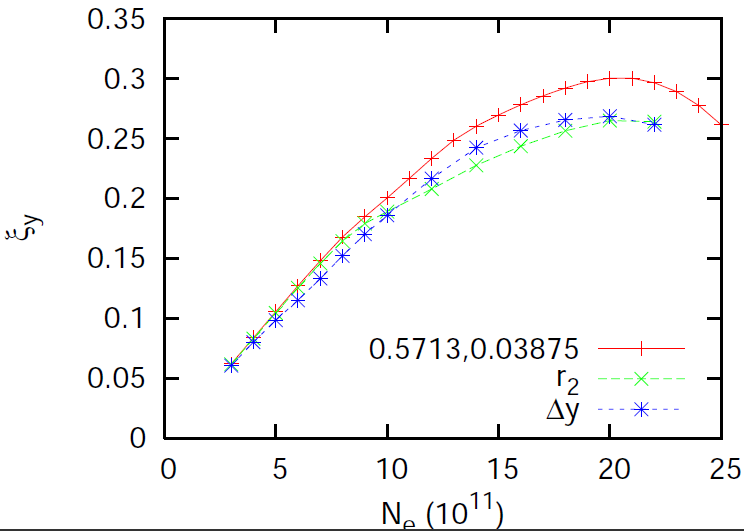 Effect of phase error in weak-strong simulation
TLEP
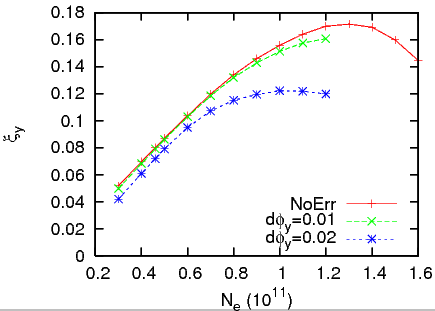 Summary